mevB †K AvR‡Ki f‚‡Mvj (AbjvBb ) K¬v‡m  
¯^vMZg
07-07-2020
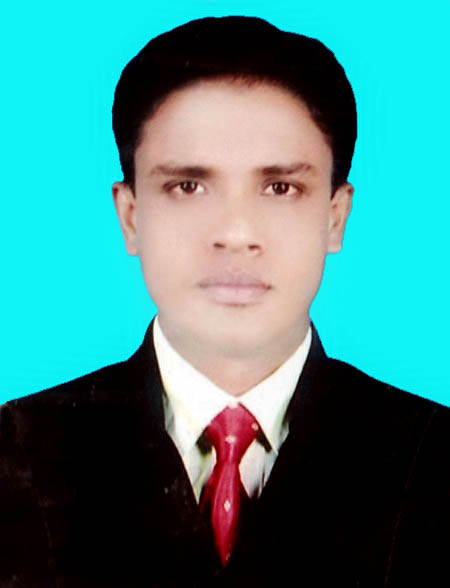 gvn&gy`ybœex Lvb
wefvMxq cÖavb,f~‡Mvj I cw&i‡ek wefvM
bjZv Avn&Qvwbqv wgkb †iwm‡WwÝqvj K‡jR
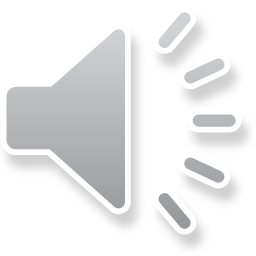 bvg t gvngy`ybœex Lvb						c`ext cÖfvlK I wefvMxq cÖavb(f‚‡Mvj I cwit)						welqt f‚‡Mvj (cÖ_g cÎ)						‡kÖwYt GKv`k-Øv`k						bjZv Avn&Qvwbqv wgkb †iwm‡WwÝqvj K‡jR
cvV wk‡ivbvgt
‡Rvqvi-fvUv
f‚‡Mvj (cÖ_g cÎ)-Aóg Aa¨vq
GKv`k/Øv`k †kÖYx
wkLb dj t
‡Rvqvi-fvUv Kx Zv ej‡Z cvi‡e 
‡Rvqvi-fvUvi KviY e¨vL¨v Ki‡Z cvi‡e
‡Rvqvi-fvUvi †kÖwY wefvM Ki‡Z cvi‡e
gyL¨ †Rvqvi I †MŠY †Rvqvi Kx Zv eY©vbv Ki‡Z cvi‡e
fiv KUvj I giv KUvj Kx Zv eY©bv Ki‡Z cvi‡e
‡Rvqv‡ii evb Kv‡K e‡j Zv e¨vL¨v Ki‡Z cvi‡e
‡Rvqvi-fvUvi cÖfve we‡kvølY Ki‡Z cvi‡e
‡Rvqvi-fvUvt
mvMi gnvmvMi¸‡jv‡Z mgy`ª‡mªvZ QvovI cvwbivwk‡Z AviI GKwU MwZ Av‡Q| mgy‡`ªi cvwbi G MwZi Kvi‡Y cÖwZw`bB wKQz mg‡qi R‡b¨ mgy‡`ªi cvwb dz‡j D‡V Avevi wKQz mg‡qi Rb¨ cvwb †b‡g hvq| cÖavbZ P›`ª I m~‡h©i AvKl©Y Ges c„w_exi †K›`ªvwZM kw³i cÖfv‡e ‡Kvb ¯’v‡b cÖwZw`b mgy‡`ªi cvwb 2evi dz‡j I‡V Avevi Ab¨ ¯’v‡b †b‡g hvq| mgy‡`ªi cvwbi G d‚‡j DVv‡K †Rvqvi ev high tide Ges †b‡g hvIqv‡K fvUv low tide ev Ebb e‡j|
‡Rvqvi-fvUvi Kvibt
mvaviYZ c„w_exi wb‡Ri MwZ Ges c„w_exi Dci P›`ª I m~‡h©i AvKl©‡Yi Kvi‡bB †Rvqvi-fvUv msNwUZ nq|
* gnvKl© kw³i cÖfve t gnvwe‡k^i cÖwZwU MÖn-DcMÖn G‡K Aci‡K fxlYfv‡e AvKl©Y Ki‡Q| G AvKl©Y kw³i bvg gnvKl© Avi G AvKl©‡Yi Kvi‡bB c„w_ex mn mKj MÖn m~‡h©i Pvwiw`‡K Ges DcMÖn¸‡jv MÖn ¸‡jvi Pvwiw`‡K Nyi‡Q| P›`ª c„w_exi GKgvÎ DcMÖn ZvB P›`ª c„w_exi Pvwiw`‡K AbeiZ Nyi‡Q| gva¨Kl©Y kw³i Kvi‡b c„w_ex Zvi wbKUeZ©x mKj e¯‘‡K Zvi wb‡Ri w`‡K ‡U‡b iv‡L| G AvKl©Y kw³i Kvi‡bB c„w_ex †_‡K cvwbivwk c„w_ex †_‡K wew”Qbœ n‡Z cv‡ibv|
‡h MÖn ev DcMÖn hZ †ewk eo Zvi AvKl©Y ÿgZv ZZ‡ewk, Avevi `~iZ¡ e„w×i Kvi‡Y G AvKl©Y ÿgZv n«vm cvq| Avgiv Rvwb c„w_ex A‡cÿv m~h© 13 jÿ ¸b eo, Avevi P›`ª A‡cÿv m~h© 2 †KvwU 60 jÿ ¸b eo| c„w_ex †_‡K m~‡h©i `~iZ¡ 15 †KvwU wK‡jvwgUvi,Avi P‡›`ªi `~iZ¡ M‡o 38 jÿ 43 nvRvi321 wK.wg.| G Kvi‡b c„w_exi Dci m~h© A‡cÿv P‡›`ªi AvKl©Y †ewk| P›`ª I m~‡h©i AvKl©Y kw³ g~jZ c„w_exi †K›`ª¯’‡j Kvh©Kix nq| wKš‘ cvwb Zij nIqvi Kvi‡b cvwbi Dci P‡›`ªi AvKl©Y kw³ †ewk nq| g~jZ G AvKl©Y kw³i ZviZ‡g¨i Kvi‡bB †Rvqvi-fvUv nq|
‡K›`ªvwZM kw³i cÖfve t c„w_ex Avcb A‡ÿi Dci AbeiZ Nyi‡Q| GB N~Y©‡bi d‡j c„w_ex c„‡ôi Zij cvwbivwk PZzw`©‡K wbwÿß nIqvi cªeYZv jvf K‡i| c„w_exi Dci P‡›`ªi AvKl©Y †ewk Ges cvwbi Dci Zv †ewk Kvh©Kwi nq| hvi d‡j f‚c„‡ôi wbw`ô ¯’v‡b P‡›`ªi AvKl©‡Y †Rvqvi nq| GKwU D`vni‡Yi gva¨‡g mn‡RB Zv eySv hvq| †hgb-Kv`v gvLv iv¯Ívq hw` Mvwo Pvjv‡bv nq Zvn‡j Mvwoi PvKvq Kv`v ‡j‡M PvKv Nyi‡e Ges PvKvi Mv‡q jvMv Kv`v Pvwiw`‡K wQU‡K hv‡e, Kv‡RB †`Lv hv‡”Q, c„w_ex †hgb wbR A‡ÿ Nyi‡Q Avevi AwfKl© kw³i cÖfv‡e c„w_exi cÖwZwU wRwbm Zv‡`i Ae¯’v‡b wVK _vK‡Q c‡o hv‡”Q bv|‡Zgwb AviI GKwU kw³ †K›`ª †_‡K evB‡ii w`‡K cªevwnZ n‡”Q,hv mewKQz‡K evB‡ii w`‡K †V‡j ‡djvi †Póv Ki‡Q| wKš‘ cÖej gva¨Kl©b kw³ mewKQz‡K a‡i †i‡L‡Q| wKš‘ cvwb Zij e‡j weKl©b kw³i cÖfv‡e cvwbivwk evB‡ii w`‡K wewÿß n‡Z Pvq| Avi G weKl©Y kw³B †Rvqvi-fvUv&q mnvqZv Ki‡Q|
‡Rvqvi-fvUvi †kÖYxwefvM1. gyL¨ †Rvqvi t2. †MŠY †Rvqvi t
3. fiv KUvj t
 4. giv KUvj t
Agvem¨vq fivKUvj
m~h©©
c„w_ex
P›`ª
c~wY©gvq fivKUvj
m~h©©
c„w_ex
P›`ª
P›`ª
Aógx wZw_‡Z givKUvj
‡Rvqvi
m~h©©
c„w_ex
fvUv
fvUv
‡Rvqvi
‡Rvqvi
Aógx wZw_‡Z givKUvj
m~h©©
c„w_ex
fvUv
fvUv
‡Rvqvi
P›`ª
‡Rvqv‡ii evb Kx ?KLbI KLbI †Rvqv‡ii cvwb b`xi g‡a¨ cª‡e‡ki mgq †gvnbvi Kv‡Q Lye DuPz n‡q cÖej †e‡M AMÖmi nq,ZLb Zv‡K †Rvqv‡ii evb e‡j|4wU Kvi‡b b`x‡Z evb †`Lv hvqt1.b`xi cªej †mªvZ2.‡gvnbvi Kv‡Q evjyi Pov3. dv‡bj AvK…wZi †gvnbv4. ‡Rvqv‡ii cvwb cÖ‡e‡k evav
‡Rvqvi-fvUvi cÖfve t
1. gnv‡`kxq f‚L‡Ûi AveR©bv cwi¯‹vi t
2. b`xi cvwb wbg©j ivL‡Z mnvqZv t
3. b`xi bve¨Zv e„w× cvq t
4. we`¨yr Drcv`b t
5. †mP Kv‡R mnvqZv t
6. jeb wkí M‡o DV‡Z mnvqZv t
7. †bŠ-PjvP‡j mnvqZv t
GKK/`jxq KvR
`j (K)  fiv KUvj I giv KUv‡ji Zzjbvg~jK cv_©K¨ QK AvKv‡i ‡`LvI|
`j (L) †Rvqvi-fvUvi myweav I Amyweavi GKwU ZvwjKv cÖ¯‘Z Ki|
`j (M) Agvem¨v I Aógx wZw_‡Z m~h©,P›`ª I c„w_exi Ae¯’vb wP‡Îi gva¨‡g Dc¯’vcb Ki|
g~j¨vqb
‡Rvqvi-fvUvi cÖfve eY©bv Ki|
Lvovlvwoi evb wK eY©bv Ki|
evwoi KvR
fiv -KUvj I giv- KUvj wPÎ mn eY©bv
cieZx© cvV t
Rxe‰ewPÎ
mevB‡K ab¨ev`